স্বাগতম
MSRSHAHIN
S1
পাঠ পরিচিতি
শিক্ষক পরিচিতি
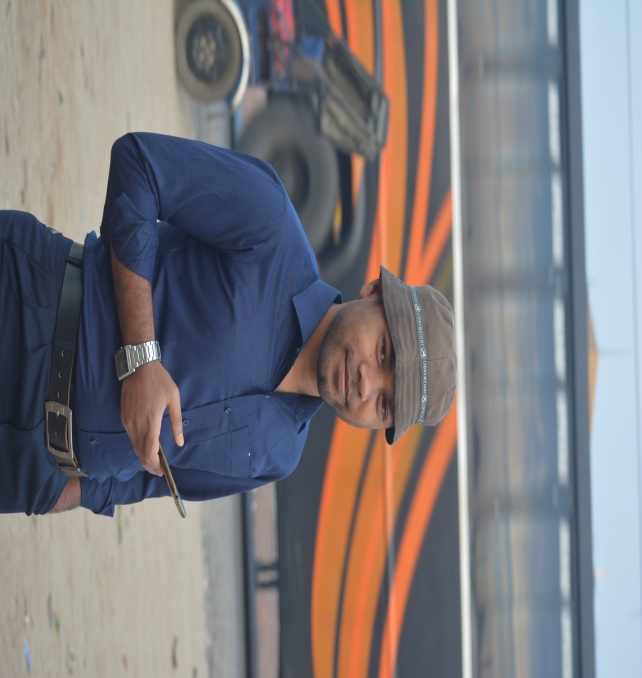 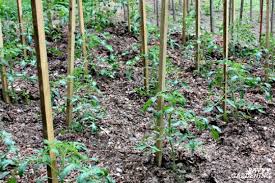 মোঃ শাহিনুর রহমান
সহকারি শিক্ষক
মাধবপুর দরগাহবাড়ী দাখিল মাদ্রাসা
মাধবপুর,হবিগন্জ
কৃষি শিক্ষা
ষষ্ঠ শ্রেণি
পঞ্চম অধ্যায় 
কৃষিজ উৎপাদন
পাঠ-6
SHAHIN
S2
প্রশ্নঃ ছবিগুলো দেখে আমরা কী বুঝতে পারছি?
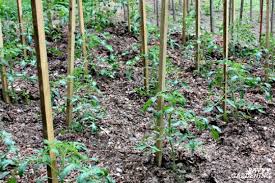 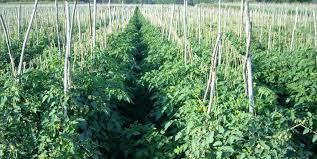 উত্তরঃ টমেটো উৎপাদন।
SHAHIN
S3
আজকের পাঠ
টমেটো উৎপাদন পদ্ধতি
SHAHIN
S4
শিখনফল
এ পাঠ শেষে শিক্ষার্থীরা -
১। টমেটো ও এর জাত সম্পর্কে বলতে পারবে।  
২। টমেটোর চারা উৎপাদন পদ্ধতি বর্ণনা করতে পারবে। 
৩। টমেটোর জমি তৈরি ও সার প্রয়োগ সম্পর্কে ব্যাখ্যা করতে পারবে। 
৪। টমেটোর চারা রোপণ ও আন্তঃপরিচর্যা সম্পর্কে বর্ণনা করতে পারবে।
S5
SHAHIN
টমেটো এর বিভিন্ন জাত
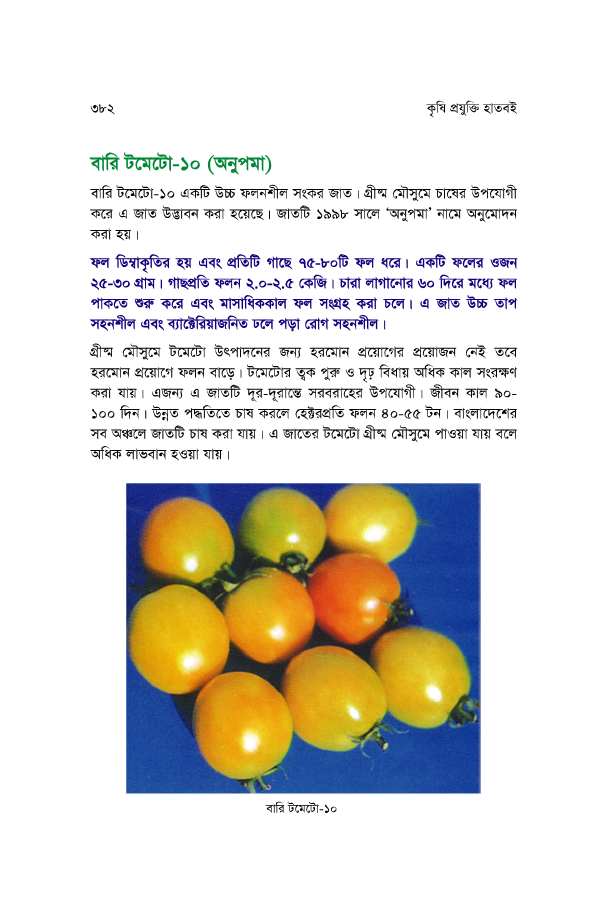 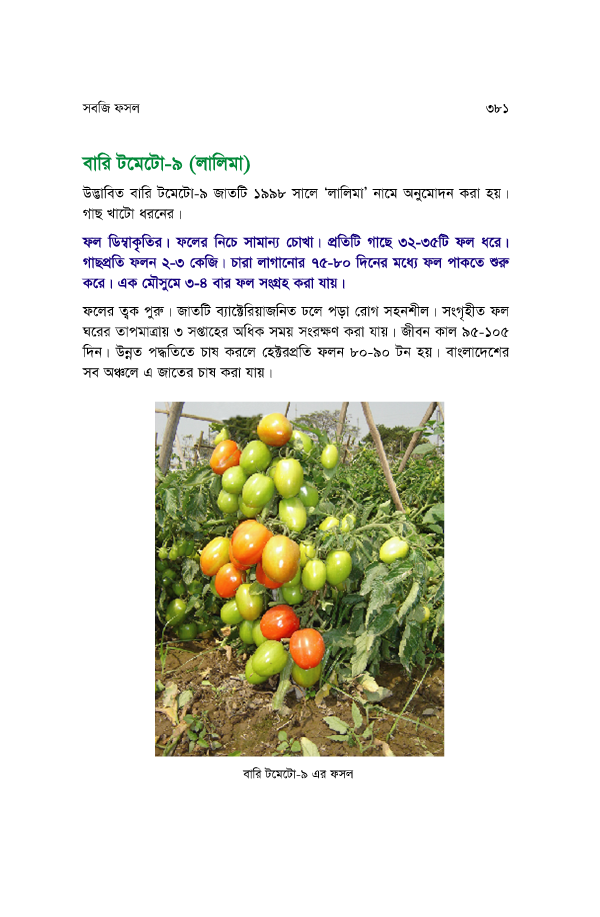 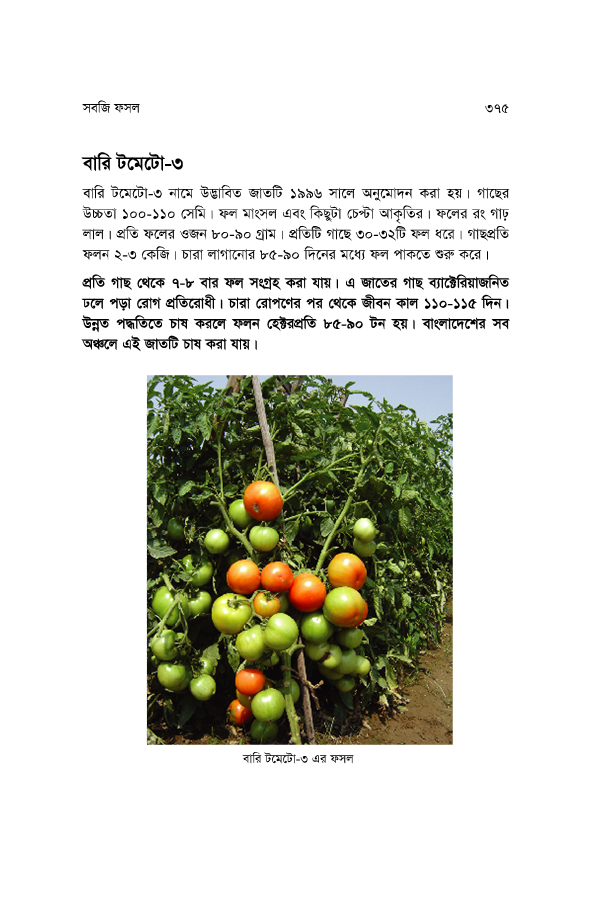 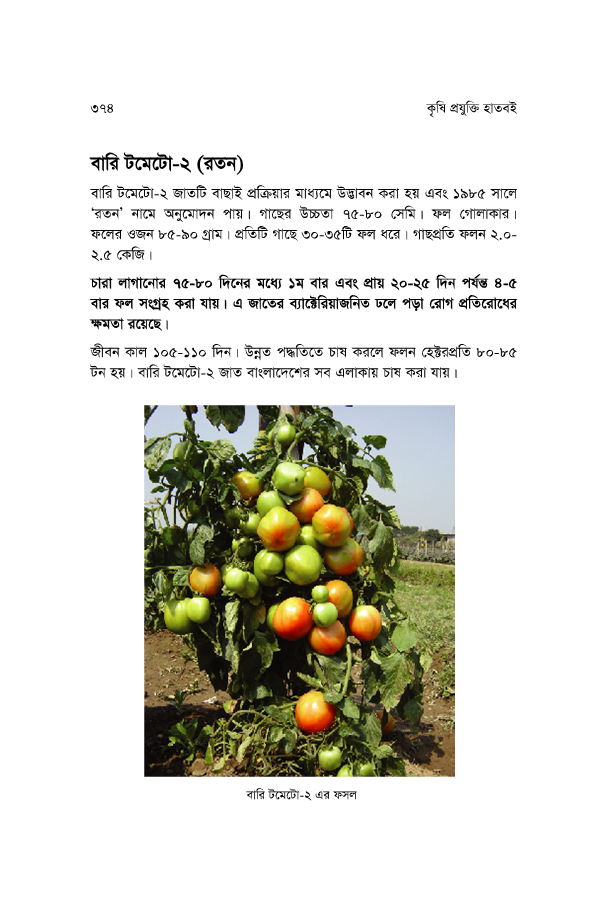 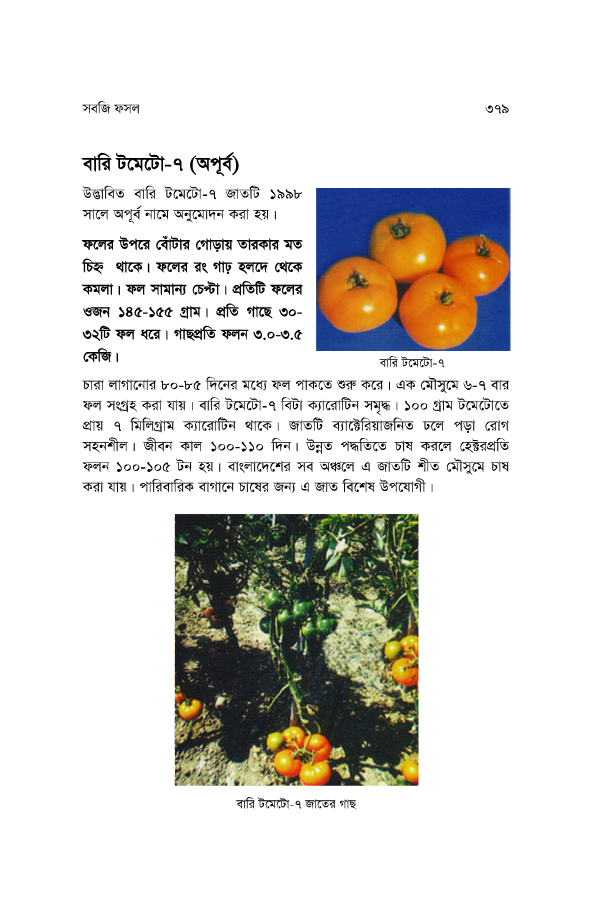 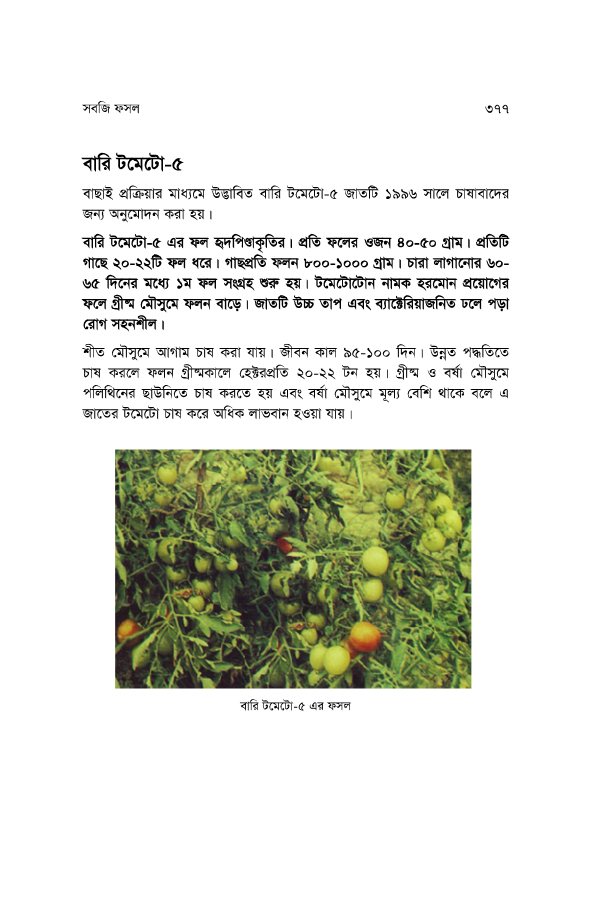 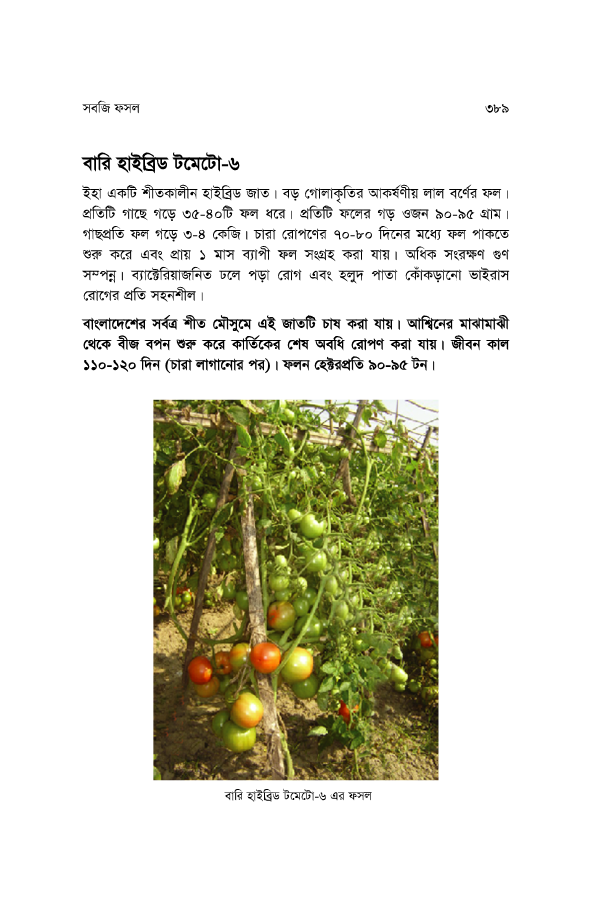 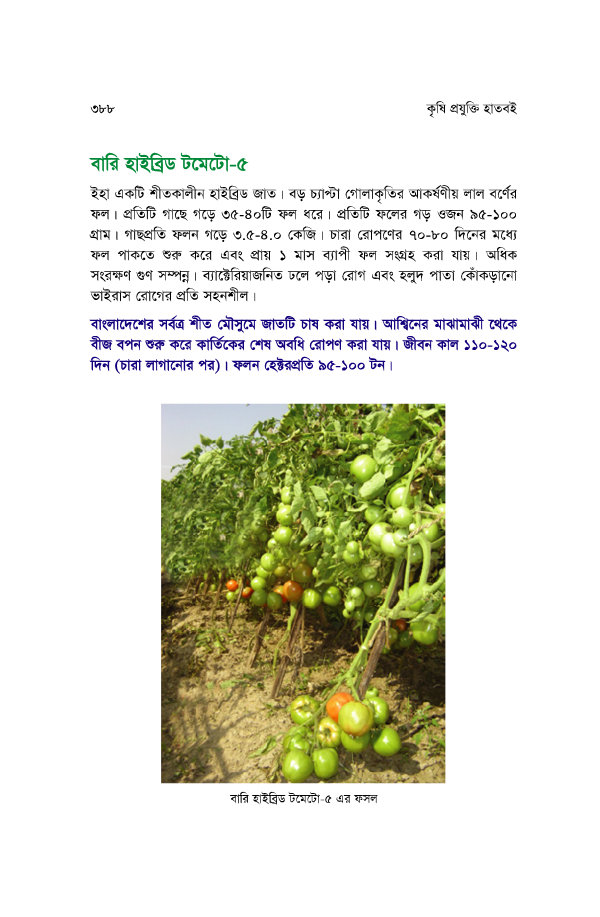 বারি টমেটো-২
বারি টমেটো-১০
বারি টমেটো-৭
বারি টমেটো-৫
বারি টমেটো-২
বিনা টমেটো-৩
বারি হাইব্রিড টমেটো ৬
বারি হাইব্রিড টমেটো-৫
SHAHIN
S6
টমেটোর জমিতে সার প্রয়োগের পরিমাণ
SHAHIN
S7
জোড়ায় কাজ
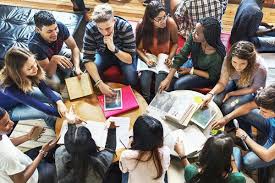 তোমার বাড়ির পাশের ৫ শতক জমি কীভাবে প্রস্তুত করবে?
SHAHIN
S8
টমেটোর চারা রোপণ
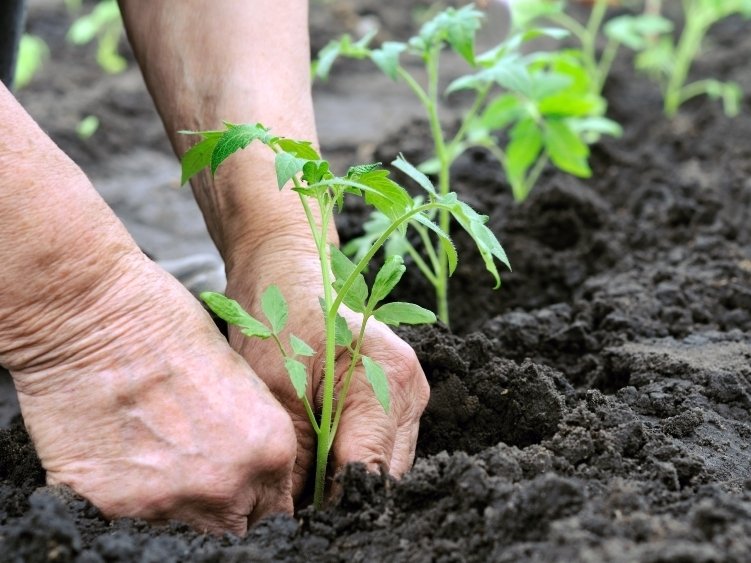 ৪০ সেমি
৬০ সেমি
চারা লাগানোর স্থান
চারার বয়স ৩০-৩৫ দিন হলে রোপণের উপযোগী হয়।
দলগত  কাজ
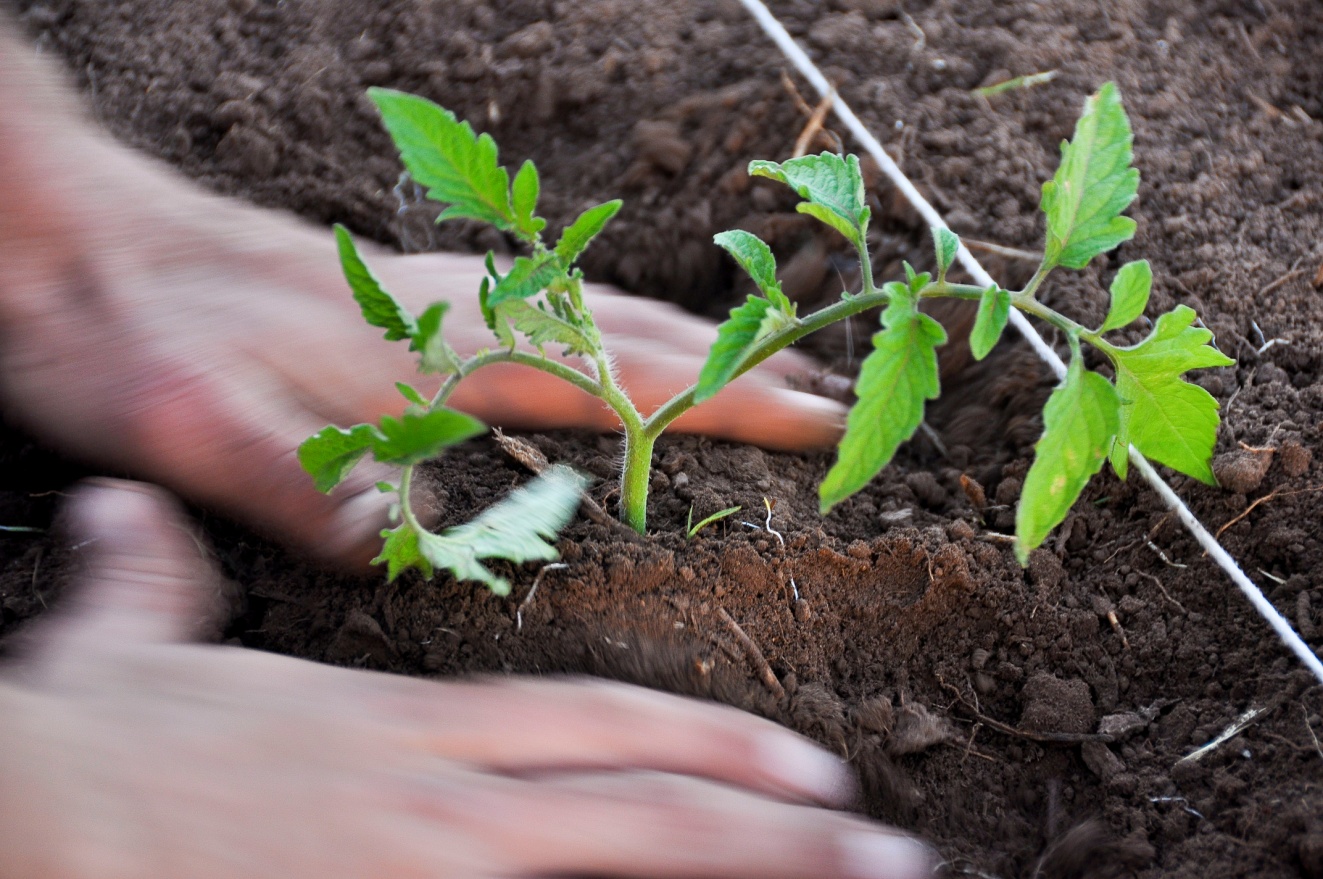 টমেটোর চারা রোপণ ও আন্তপরিচর্যা পদ্ধতি আলোচনা করে খাতায় লেখ।
SHAHIN
S10
মূল্যায়ন
1। এদের মধ্যে টমেটোর কোন জাতটি বিদেশ থেকে আমদানি করা?
ক) রতন
খ) অক্সহার্ট
গ) লালিমা
ঘ) বারি হাইব্রিড টমেটো
২। প্রতি হেক্টরে টমেটো চাষের জন্য কত গ্রাম বীজ প্রয়োজন?
ক) ১০০ গ্রাম
খ) ২০০ গ্রাম
গ) ৩০০ গ্রাম
ঘ) ৪০০ গ্রাম
SHAHIN
S11
বাড়ির কাজ
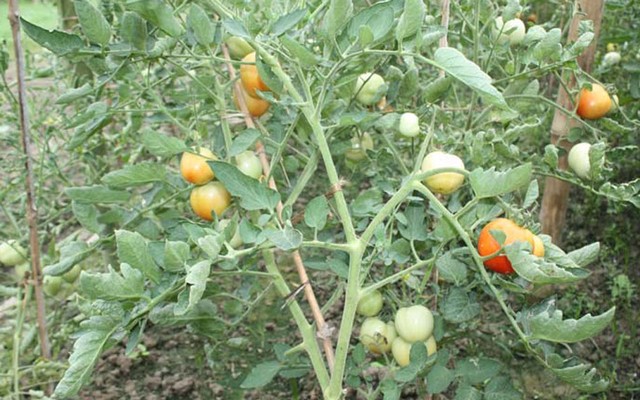 টমেটো চাষ ও আন্তঃপরিচর্যার পদ্ধতি বর্ণনা  কর।
SHAHIN
S12
ধন্যবাদ
SHAHIN
MSRSHAHIN
S13